การขับเคลื่อนการดำเนินงานป้องกันการบาดเจ็บจากอุบัติเหตุทางถนน: ผ่านระบบสุขภาพอำเภอ (DHS)
แนวทางการดำเนินงานและแลกเปลี่ยนสู่การปฏิบัติ ปีงบประมาณ ๒๕๕๙ “การป้องกันการบาดเจ็บ”
เวทีเสวนาการขับเคลื่อนนโยบายป้องกันอุบัติเหตุทางถนน
กระทรวงสาธารณสุข
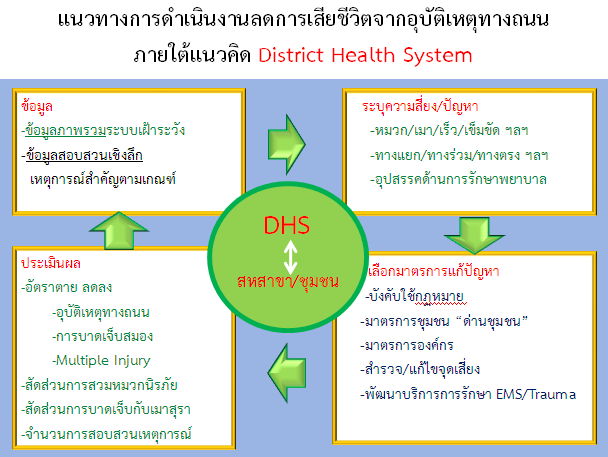 การประชุมเชิงปฏิบัติการทิศทางการดำเนินงานป้องกันควบคุมโรคไม่ติดต่อและการบาดเจ็บ 
ระหว่างวันที่ ๑๙-๒๐ ตุลาคม ๒๕๕๘ 
ณ โรงแรมมิราเคิล แกรนด์ คอนเวนชั่น กรุงเทพมหานคร
พัชราวดี  พิรุณสุนทร
สำนักงานสาธารณสุขจังหวัดขอนแก่น
การป้องกันการบาดเจ็บจากอุบัติเหตุทางถนน
[Speaker Notes: การป้องกันการบาดเจ็บจากอุบัติเหตุทางถนน]
จากนโยบาย “ทศวรรษแห่งความปลอดภัยทางถนน ปี ๒๐๑๑-๒๐๒๐ รัฐบาลได้ประกาศ การป้องกันอุบัติเหตุทางถนน เป็น
“วาระเป็นแห่งชาติ”
จากนโยบาย “ทศวรรษแห่งความปลอดภัยทางถนน ปี ๒๐๑๑-๒๐๒๐ รัฐบาลได้ประกาศ การป้องกันอุบัติเหตุทางถนน เป็น
“วาระเป็นแห่งชาติ”
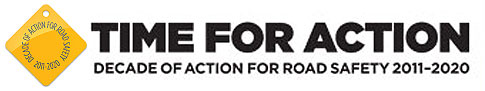 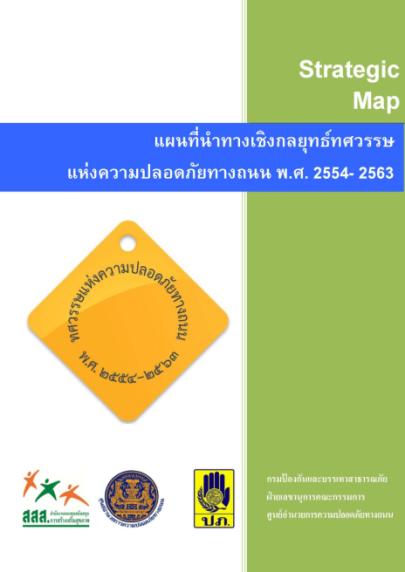 วาระแห่งชาติ
“ทศวรรษแห่งความปลอดภัย
ทางท้องถนน 2554-2563”
[Speaker Notes: ในช่วง ๑-๒ ปีมานี้]
นโยบาย
คณะรัฐมนตรี 
พลเอก ประยุทธ์ จันทร์โอชา นายกรัฐมนตรี
รัฐมนตรีว่าการ กระทรวงสาธารณสุข
ศ.คลินิกเกียรติคุณ น.พ.ปิยะสกล สกลสัตยาทร
ข้อ 5.4 “ป้องกันและแก้ไขปัญหา
การเกิดอุบัติเหตุในการจราจร 
อันนำไปสู่การบาดเจ็บและเสียชีวิต 
โดยการร่วมมือระหว่างฝ่ายต่างๆ 
ในการตรวจจับเพื่อป้องกัน 
การรายงานและการดูแลผู้บาดเจ็บ”
ข้อ 5  ป้องกันควบคุมการบาดเจ็บ 
โดยเฉพาะการบาดเจ็บที่เกิดบนท้องถนน
(Road Traffic Injury)
[Speaker Notes: กระแสการดำเนินงานแก้ไขปัญหาได้กระเพื่อมขยายเป็นวงกว้างในทุกภาคส่วน]
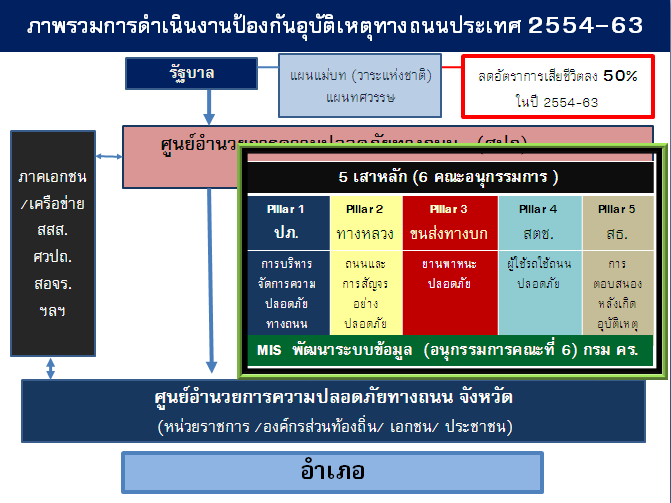 [Speaker Notes: โดยเฉพาะ กระทรวงสาธารณสุข ซึ่งได้รับมอบหมายให้รับผิดชอบ MIS พัฒนาระบบข้อมูลสารสนเทศความปลอดภัยทางถนน]
หน้าที่ MIS กระทรวง สธ.
1. เก็บรวบรวมข้อมูลการบาดเจ็บ และเสียชีวิต
2. ประสานความร่วมมือในการพัฒนาระบบข้อมูล
3. ติดตาม ประเมินผลการดำเนินงาน
[Speaker Notes: มีหน้าที่ ๑) เก็บรวบรวมข้อมูลการบาดเจ็บ และเสียชีวิตที่ใช้คำจำกัดความสากล ว่าเป็นการเสียชีวิตจากอุบัติเหตุจราจรภายใน ๓๐ วันหลังจากเกิดอุบัติเหตุ]
หน้าที่ MIS กระทรวง สธ.
1. เก็บรวบรวมข้อมูลการบาดเจ็บ และเสียชีวิต
2. ประสานความร่วมมือในการพัฒนาระบบข้อมูล
3. ติดตาม ประเมินผลการดำเนินงาน
[Speaker Notes: ๒) กระตุ้นให้มีการประสานความร่วมมือในการพัฒนาระบบข้อมูลที่น่าเชื่อถือในระดับสากล และ]
หน้าที่ MIS กระทรวง สธ.
1. เก็บรวบรวมข้อมูลการบาดเจ็บ และเสียชีวิต
2. ประสานความร่วมมือในการพัฒนาระบบข้อมูล
3. ติดตาม ประเมินผลการดำเนินงาน
[Speaker Notes: ๓) รับผิดชอบในเรื่องการติดตาม ประเมินผลการดำเนินงานป้องกันและลดอุบัติเหตุทางถนนของประเทศ]
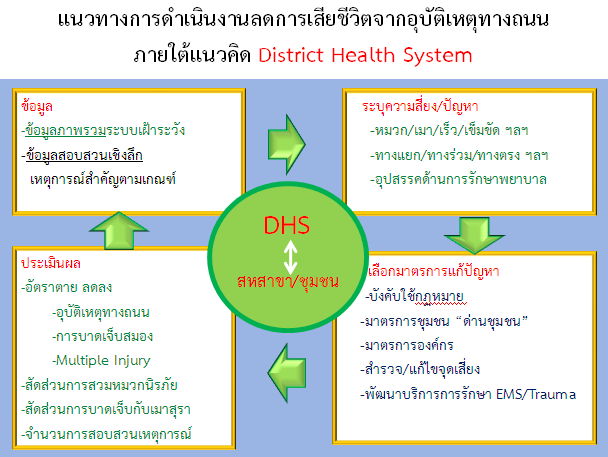 [Speaker Notes: นั้นชัดเจนว่า]
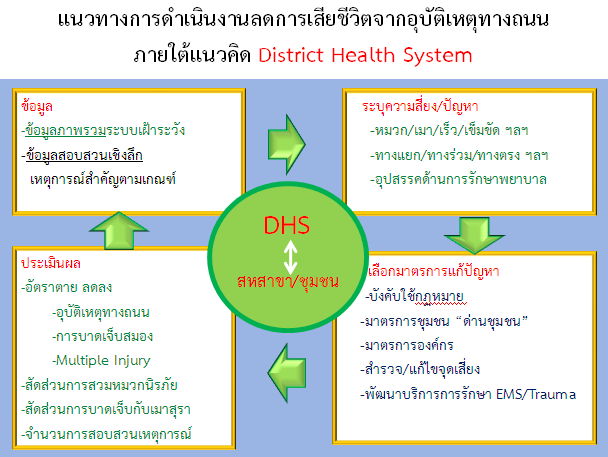 [Speaker Notes: การดำเนินงานต้องเริ่มจาก เก็บรวบรวมข้อมูลการบาดเจ็บ และเสียชีวิต]
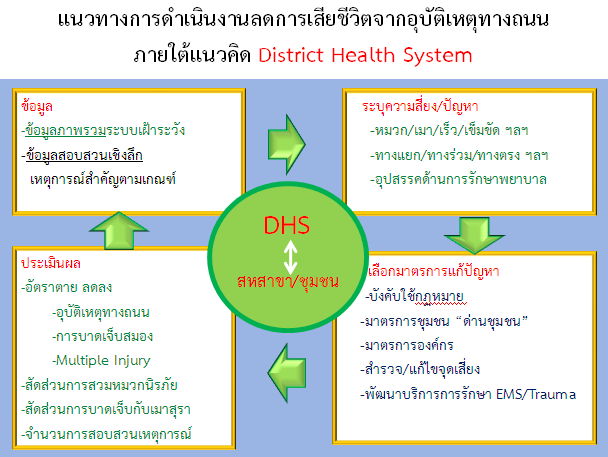 [Speaker Notes: เพื่อนำข้อมูลดังกล่าวมาใช้ประโยชน์]
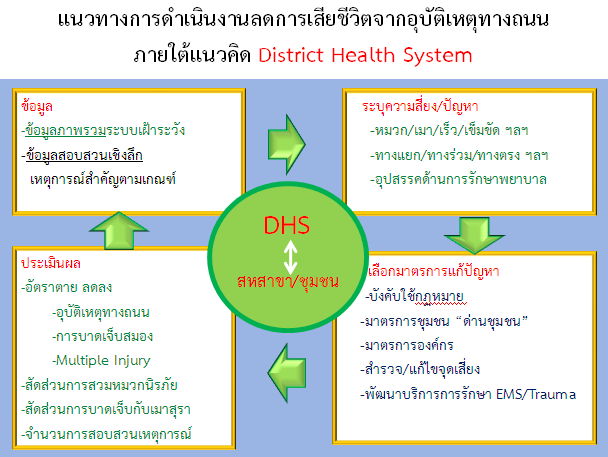 [Speaker Notes: ในการวางแผนกลยุทธ์ให้มีประสิทธิภาพ]
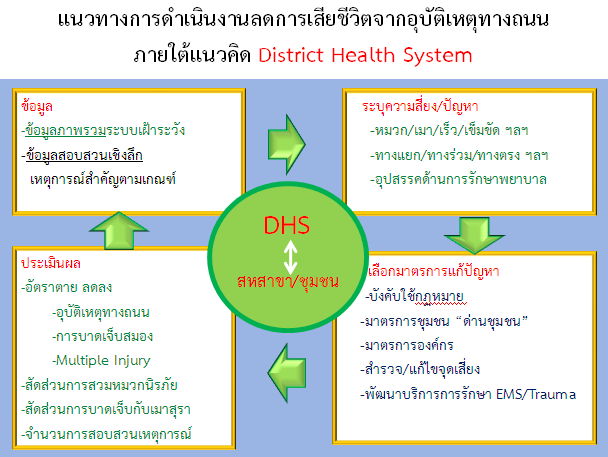 [Speaker Notes: ดังนั้นการแปลงข้อมูลเป็นสารสนเทศและนำส่งให้ถึงมือทุกภาคส่วนจึงมีความสำคัญยิ่ง]
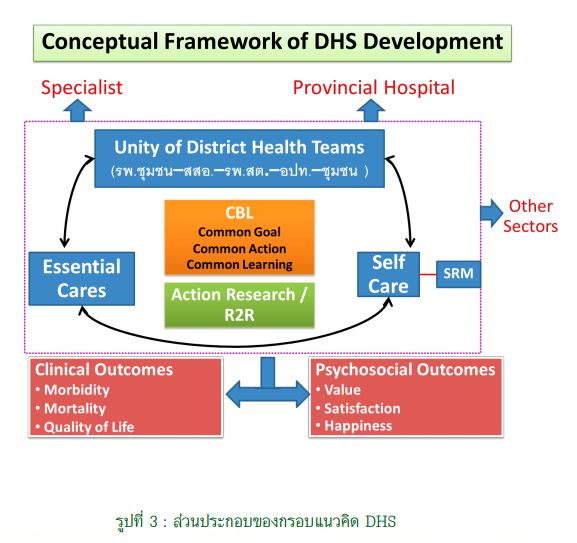 [Speaker Notes: การขับเคลื่อนการดำเนินงาน ผ่านระบบสุขภาพอำเภอ (DHS)]
การขับเคลื่อนการดำเนินงาน ผ่านระบบสุขภาพอำเภอ (DHS)
1. การขับเคลื่อนภายในหน่วยงานสาธารณสุข
2. การขับเคลื่อนในภาคส่วนอื่นๆ
[Speaker Notes: จะขอกล่าวใน ๒ ส่วนสำคัญ ได้แก่ ๑ การขับเคลื่อนภายในหน่วยงานสาธารณสุข]
การขับเคลื่อนการดำเนินงาน ผ่านระบบสุขภาพอำเภอ (DHS)
1. การขับเคลื่อนภายในหน่วยงานสาธารณสุข
2. การขับเคลื่อนในภาคส่วนอื่นๆ
[Speaker Notes: 2. การขับเคลื่อนในภาคส่วนอื่นๆ]
การขับเคลื่อนการดำเนินงาน ผ่านระบบสุขภาพอำเภอ (DHS)
1. การขับเคลื่อนภายในหน่วยงานสาธารณสุข
2. การขับเคลื่อนในภาคส่วนอื่นๆ
[Speaker Notes: การขับเคลื่อนภายในหน่วยงานสาธารณสุข จะขอยกตัวอย่างของ จังหวัดขอนแก่น]
ข้อมูลการบาดเจ็บจากอุบัติเหตุทางถนน:จ.ขอนแก่น
เสียชีวิต 3 ฐาน
(ศปถ.จ.)
เชิงรับ
(ระบบปกติ)
เชิงรุก
(สอบสวน)
ตำรวจ
บริษัทกลาง
สาธารณสุข
IS
19 สาเหตุ (43F)
Dead 5
บาดเจ็บ 15
EMS/Ambu
รถสาธารณะ
รถนักเรียน
Dead เทศกาล
คืนข้อมูลสู่ชุมชน
[Speaker Notes: สำนักงานสาธารณสุขจังหวัดขอนแก่น ได้ดำเนินการตามภารกิจที่รับมอบ คือ]
ข้อมูลการบาดเจ็บจากอุบัติเหตุทางถนน:จ.ขอนแก่น
เสียชีวิต 3 ฐาน
(ศปถ.จ.)
เชิงรับ
(ระบบปกติ)
เชิงรุก
(สอบสวน)
ตำรวจ
บริษัทกลาง
สาธารณสุข
IS
19 สาเหตุ (43F)
Dead 5
บาดเจ็บ 15
EMS/Ambu
รถสาธารณะ
รถนักเรียน
Dead เทศกาล
คืนข้อมูลสู่ชุมชน
[Speaker Notes: 1) เก็บรวบรวม]
IS
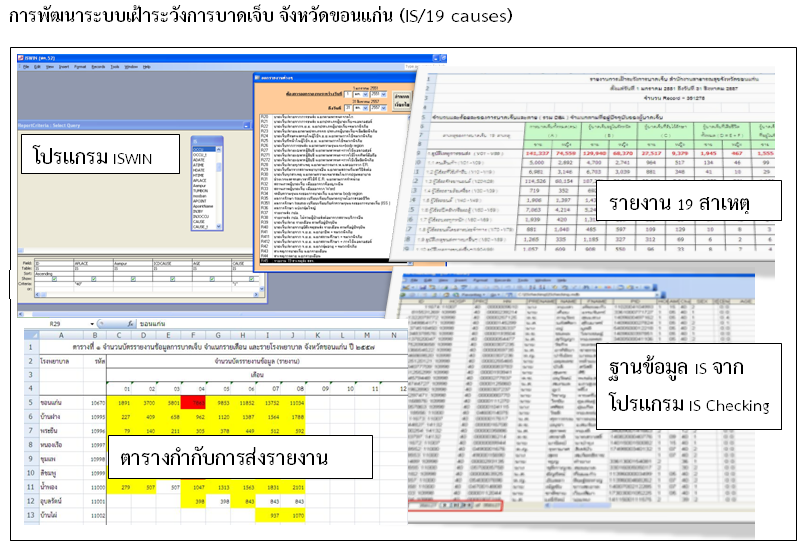 [Speaker Notes: ข้อมูลการบาดเจ็บอุบัติเหตุทางถนนที่เข้ารับการรักษาในโรงพยาบาล]
ข้อมูลการบาดเจ็บจากอุบัติเหตุทางถนน:จ.ขอนแก่น
เสียชีวิต 3 ฐาน
(ศปถ.จ.)
เชิงรับ
(ระบบปกติ)
เชิงรุก
(สอบสวน)
ตำรวจ
บริษัทกลาง
สาธารณสุข
IS
19 สาเหตุ (43F)
Dead 5
บาดเจ็บ 15
EMS/Ambu
รถสาธารณะ
รถนักเรียน
Dead เทศกาล
คืนข้อมูลสู่ชุมชน
[Speaker Notes: ๒) เก็บรวบรวมข้อมูลเชิงลึกที่ทำให้มีผู้บาดเจ็บหรือเสียชีวิตในคราวเดียวกันจำนวนมากหรือเป็นที่สนใจของสังคม]
ข้อมูลการบาดเจ็บจากอุบัติเหตุทางถนน:จ.ขอนแก่น
เสียชีวิต 3 ฐาน
(ศปถ.จ.)
เชิงรับ
(ระบบปกติ)
เชิงรุก
(สอบสวน)
ตำรวจ
บริษัทกลาง
สาธารณสุข
IS
19 สาเหตุ (43F)
Dead 5
บาดเจ็บ 15
EMS/Ambu
รถสาธารณะ
รถนักเรียน
Dead เทศกาล
คืนข้อมูลสู่ชุมชน
[Speaker Notes: และส่งคืนข้อมูลดังกล่าวให้แก่หน่วยงานที่เกี่ยวข้องรับทราบ]
ข้อมูลการบาดเจ็บจากอุบัติเหตุทางถนน:จ.ขอนแก่น
เสียชีวิต 3 ฐาน
(ศปถ.จ.)
เชิงรับ
(ระบบปกติ)
เชิงรุก
(สอบสวน)
ตำรวจ
บริษัทกลาง
สาธารณสุข
IS
19 สาเหตุ (43F)
Dead 5
บาดเจ็บ 15
EMS/Ambu
รถสาธารณะ
รถนักเรียน
Dead เทศกาล
คืนข้อมูลสู่ชุมชน
[Speaker Notes: นอกจากนี้ยังสนับสนุนข้อมูล ๓ ฐาน ให้แก่หน่วยดำเนินการ]
ระบบปกติ
ร้อยละผู้บาดเจ็บจากอุบัติเหตุทางถนน เพศชาย ใช้มอเตอร์ไซด์ และ ใช้แอลกอฮอล์  จ.ขอนแก่น จำแนกรายปี พศ. 2551-2557
ณ วันที่ 8 พฤษภาคม 2558 งานระบาดวิทยา สสจ.ขอนแก่น
[Speaker Notes: ข้อมูลการบาดเจ็บที่เข้ารับการรักษาในโรงพยาบาล เป็นระบบปกติที่หน่วยบริการสาธารณสุขต้องดำเนินการเป็นประจำอยู่แล้ว]
เชิงลึก
การสอบสวนการบาดเจ็บอุบัติเหตุทางถนน จังหวัดขอนแก่นปีงบประมาณ 2558
ทั้งหมด 16 
เหตุการณ์
อ.เขาสวนกวาง 
    บาดเจ็บหมู่รถนำเที่ยวสวนสัตว์ขอนแก่น 1 เหตุการณ์
อ.เมือง 
     บาดเจ็บหมู่รถไฟชนรถบรรทุก 1 เหตุการณ์
เสียชีวิตเทศกาลปีใหม่ 3 เหตุการณ์
เสียชีวิตเทศกาลสงกรานต์ 4 เหตุการณ์
เสียชีวิต/บาดเจ็บในรถพยาบาล 2 เหตุการณ์
บาดเจ็บหมู่จากรถรับส่งนักเรียน 1 เหตุการณ์
เสียชีวิต/บาดเจ็บจากรถสาธารณะ 4 เหตุการณ์
[Speaker Notes: ข้อมูลเชิงลึกได้จากการสอบสวนทางระบาดวิทยา ในปีงบประมาณ ๒๕๕๘ มีผลดำเนินการมากถึง ๑๖ เหตุการณ์]
ผลงาน อ.ชุมแพ
คันเดิมซ่อมและปรับปรุง
คันใหม่เข้าแผนงบประมาณปี 2558
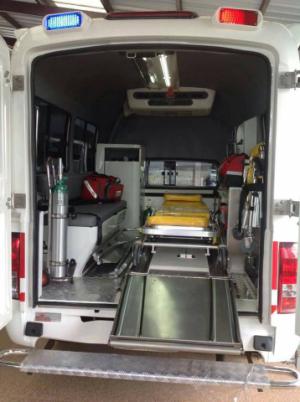 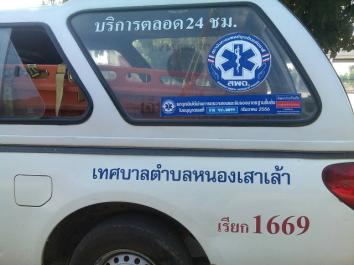 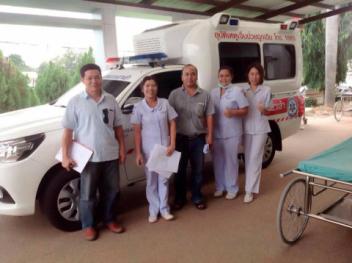 กรณีรถชนบ้านขณะจัดงานเลี้ยงวันเกิด
ตาย 1 เจ็บ 10
เมื่อ กรกฎาคม 2557
ระบบช่วยเหลือ ณ ที่เกิดเหตุไม่พร้อม
[Speaker Notes: หลังดำเนินการตามกระบวนการคืนข้อมูล มีผลงานเชิงประจักษ์ที่เกี่ยวข้องกับสาธารณสุข ที่สำคัญ ดังนี้ เทศบาลตำบลหนองเสาเล้า อ.ชุมแพ จัดหารถพยาบาลคันใหม่]
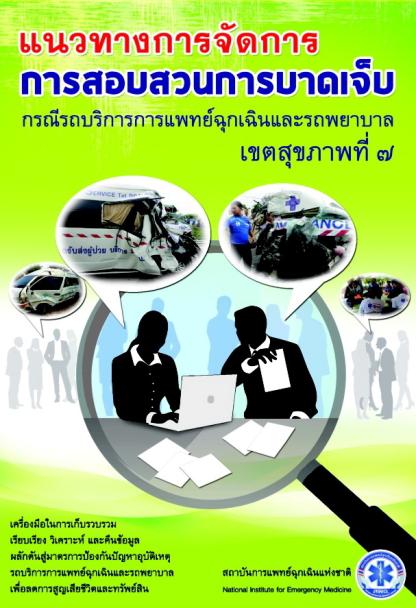 ผลงาน จ.ขอนแก่น
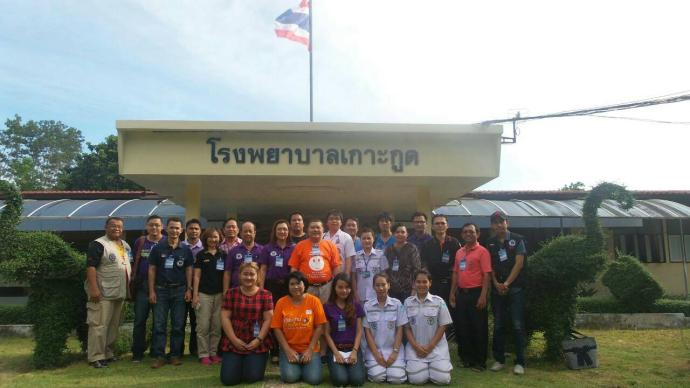 [Speaker Notes: ร่วมกับสถาบันการแพทย์ฉุกเฉินแห่งชาติสร้างนวัตกรรม “คู่มือแนวทางการจัดการการสอบสวนการบาดเจ็บ กรณี รถบริการการแพทย์ฉุกเฉินและรถพยาบาล”]
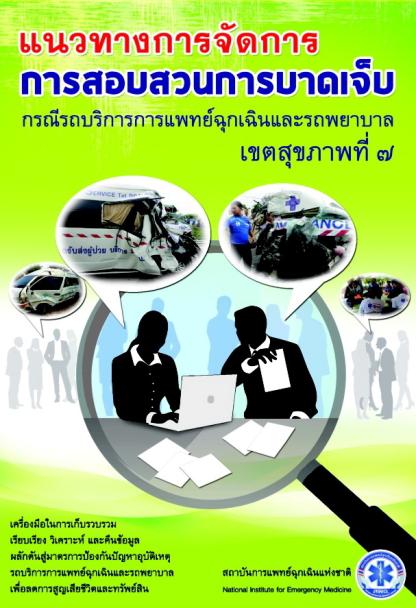 ผลงาน จ.ขอนแก่น
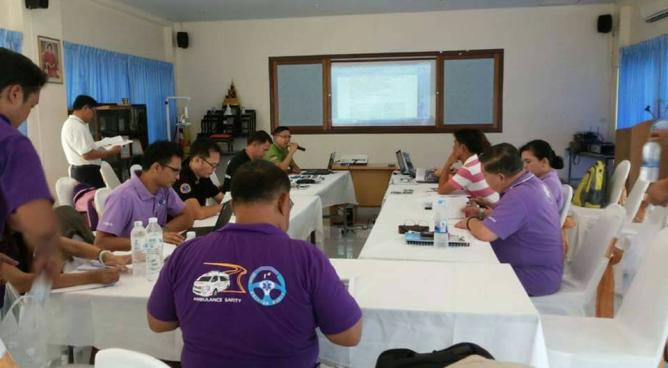 [Speaker Notes: โดยเนื้อหาทั้งหมดได้กลั่นกรองมาจากประสบการณ์การทำงานของทีมสอบสวนการบาดเจ็บจังหวัดขอนแก่น]
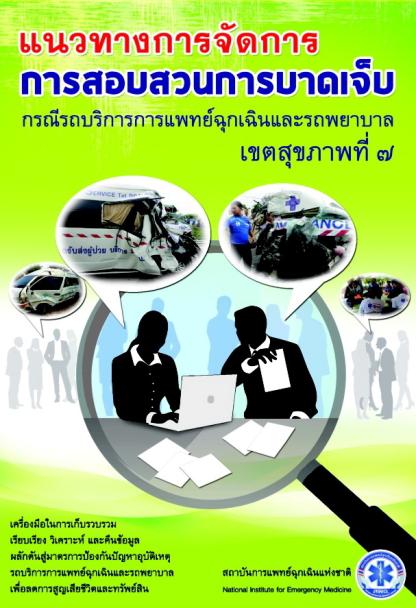 ผลงาน จ.ขอนแก่น
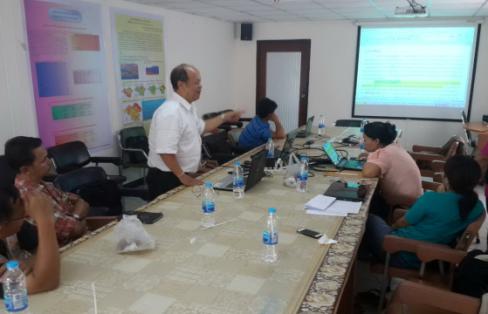 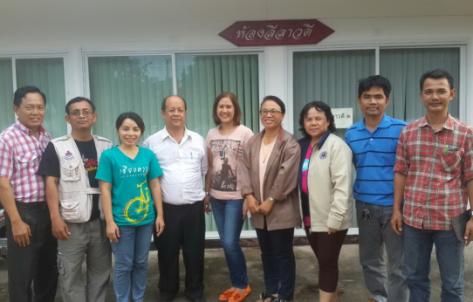 [Speaker Notes: ที่มีจุดเด่น คือ ผู้รับผิดชอบระดับจังหวัดมีหน้าที่ประสานงาน ส่วนการดำเนินการเป็นทีม SRRT ระดับอำเภอที่มีประสบการณ์ จากทุกอำเภอ]
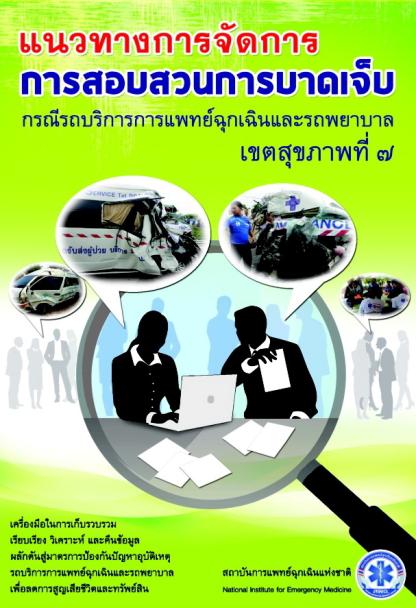 ผลงาน จ.ขอนแก่น
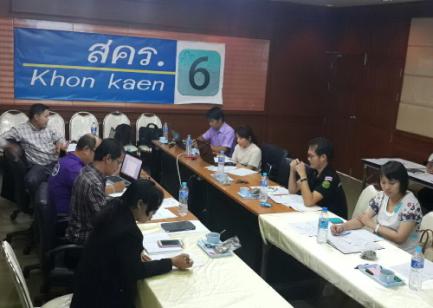 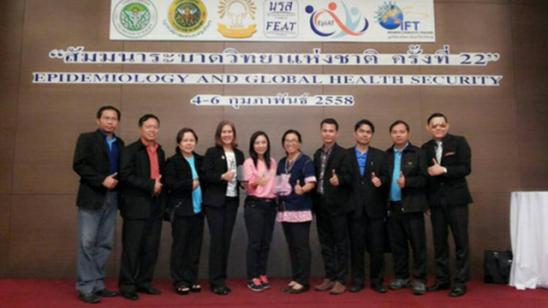 [Speaker Notes: ทำให้ผลการดำเนินงานหลายครั้งประสบความสำเร็จสามารถเป็นแบบอย่างแก่จังหวัดอื่นๆได้ ดังนั้นหนังสือเล่มนี้จึงมีแผนที่จะสนับสนุนให้ทุกจังหวัดทั่วประเทศใช้เป็นแนวทางดำเนินงาน นับเป็นเกียรติและเป็นความภาคภูมิใจของทีมงาน]
การขับเคลื่อนการดำเนินงาน ผ่านระบบสุขภาพอำเภอ (DHS)
1. การขับเคลื่อนภายในหน่วยงานสาธารณสุข
2. การขับเคลื่อนในภาคส่วนอื่นๆ
[Speaker Notes: การขับเคลื่อนในภาคส่วนอื่นๆ]
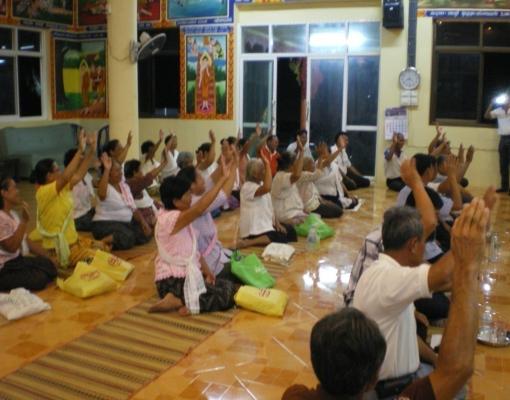 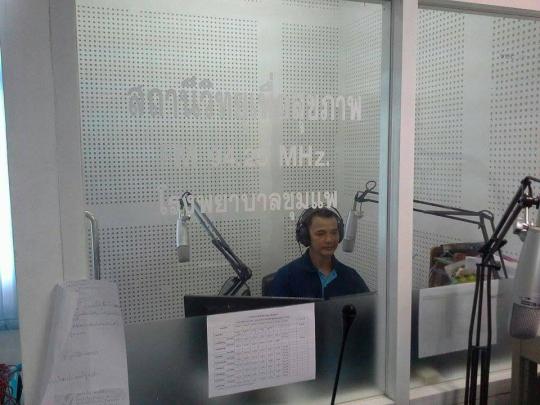 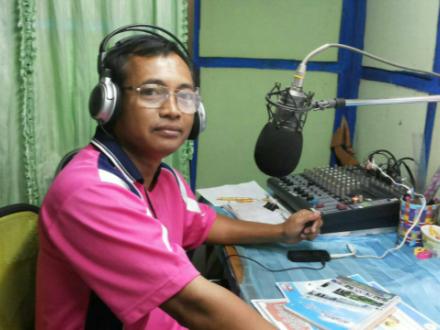 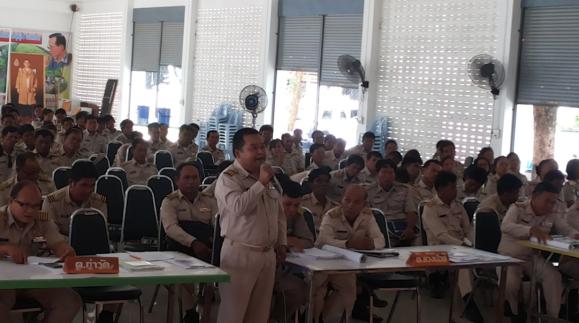 [Speaker Notes: หัวใจสำคัญ คือ การสื่อสารสร้างความเข้าใจ มุ่งเน้นสร้างความเข้าใจกับผู้บริหาร ผู้ปฏิบัติงานในทุกระดับให้เกิดความเข้าใจวัตถุประสงค์ของการดำเนินงานผ่านช่องทางต่างๆ]
บทบาทหน้าที่การสอบสวนการบาดเจ็บ:จ.ขอนแก่น
ทีมสอบสวน
การบริหารจัดการ
หน่วยงาน
บุคลากร
จังหวัด
อำเภอ
ระบาดฯ สสจ.
Er/EMS 
 สสจ./สสอ. 
ควบคุมโรค 
  สสจ./สสอ.
นวก.
 สสจ./อำเภอ
นวก.ศูนย์ระบาด 
 รพ./รพ.สต.
พยบ.ห้องตรวจ Er.
พยบ. EMS
พง.เวชกิจฉุกเฉิน
ผบห.สสอ.
ผบห.สสจ.
วางระบบเครือข่าย
จัดเตรียมความพร้อม 
จัดตั้งและพัฒนาทีม
เก็บรวบรวมข้อมูลเชิงลึก
ร่วมกัน วิเคราะห์หาสาเหตุ
 แล้วจัดทำข้อเสนอแนะ
 เชิงนโยบาย
[Speaker Notes: เพื่อให้เห็นแนวทางการดำเนินงานชัดเจนขึ้น จะขอแบ่งภารกิจความรับผิดชอบ ออกเป็น ๔ ด้าน ดังนี้]
บทบาทหน้าที่การสอบสวนการบาดเจ็บ:จ.ขอนแก่น
ทีมสอบสวน
การบริหารจัดการ
หน่วยงาน
บุคลากร
จังหวัด
อำเภอ
ระบาดฯ สสจ.
Er/EMS 
 สสจ./สสอ. 
ควบคุมโรค 
  สสจ./สสอ.
นวก.
 สสจ./อำเภอ
นวก.ศูนย์ระบาด 
 รพ./รพ.สต.
พยบ.ห้องตรวจ Er.
พยบ. EMS
พง.เวชกิจฉุกเฉิน
ผบห.สสอ.
ผบห.สสจ.
วางระบบเครือข่าย
จัดเตรียมความพร้อม 
จัดตั้งและพัฒนาทีม
เก็บรวบรวมข้อมูลเชิงลึก
ร่วมกัน วิเคราะห์หาสาเหตุ
 แล้วจัดทำข้อเสนอแนะ
 เชิงนโยบาย
[Speaker Notes: ตามโครงสร้างการบริหารจัดการ แบ่งเป็นระดับจังหวัด และอำเภอ ทั้งระดับจังหวัดและอำเภอ มีบทบาทที่เหมือนกัน
ส่วนต่างกัน คือ (๑) จังหวัด รับผิดชอบจัดตั้งทีมพี่เลี้ยงและดำเนินการพัฒนาบุคลากร ส่วนอำเภอ เตรียมทีมให้พร้อมดำเนินการและเพิ่มศักยภาพบุคลากร (๒) จังหวัด ประมวล/วิเคราะห์ผลการสอบสวน ส่วนอำเภอ รับผิดชอบบูรณาการและส่งเสริมการดำเนินงานระบบสุขภาพระดับอำเภอ (DHS)]
เปรียบเทียบการบริหารจัดการ
[Speaker Notes: ตามโครงสร้างการบริหารจัดการ แบ่งเป็นระดับจังหวัด และอำเภอ ทั้งระดับจังหวัดและอำเภอ มีบทบาทที่เหมือนกัน
ส่วนต่างกัน คือ (๑) จังหวัด รับผิดชอบจัดตั้งทีมพี่เลี้ยงและดำเนินการพัฒนาบุคลากร ส่วนอำเภอ เตรียมทีมให้พร้อมดำเนินการและเพิ่มศักยภาพบุคลากร (๒) จังหวัด ประมวล/วิเคราะห์ผลการสอบสวน ส่วนอำเภอ รับผิดชอบบูรณาการและส่งเสริมการดำเนินงานระบบสุขภาพระดับอำเภอ (DHS)]
บทบาทหน้าที่การสอบสวนการบาดเจ็บ:จ.ขอนแก่น
ทีมสอบสวน
การบริหารจัดการ
หน่วยงาน
บุคลากร
จังหวัด
อำเภอ
ระบาดฯ สสจ.
Er/EMS 
 สสจ./สสอ. 
ควบคุมโรค 
  สสจ./สสอ.
นวก.
 สสจ./อำเภอ
นวก.ศูนย์ระบาด 
 รพ./รพ.สต.
พยบ.ห้องตรวจ Er.
พยบ. EMS
พง.เวชกิจฉุกเฉิน
ผบห.สสอ.
ผบห.สสจ.
วางระบบเครือข่าย
จัดเตรียมความพร้อม 
จัดตั้งและพัฒนาทีม
เก็บรวบรวมข้อมูลเชิงลึก
ร่วมกัน วิเคราะห์หาสาเหตุ
 แล้วจัดทำข้อเสนอแนะ
 เชิงนโยบาย
[Speaker Notes: ๒) ตามบทบาทหน้าที่ของหน่วยงาน แบ่งเป็น ๓ หน่วยงาน ดังนี้
งานระบาดวิทยาสำนักงานสาธารณสุขจังหวัด รับผิดชอบเฝ้าระวังการบาดเจ็บ สอบสวนการบาดเจ็บตามเกณฑ์ที่กำหนด และการคืนข้อมูลสู่ชุมชน]
บทบาทหน้าที่การสอบสวนการบาดเจ็บ:จ.ขอนแก่น
ทีมสอบสวน
การบริหารจัดการ
หน่วยงาน
บุคลากร
จังหวัด
อำเภอ
ระบาดฯ สสจ.
Er/EMS 
 สสจ./สสอ. 
ควบคุมโรค 
  สสจ./สสอ.
นวก.
 สสจ./อำเภอ
นวก.ศูนย์ระบาด 
 รพ./รพ.สต.
พยบ.ห้องตรวจ Er.
พยบ. EMS
พง.เวชกิจฉุกเฉิน
ผบห.สสอ.
ผบห.สสจ.
วางระบบเครือข่าย
จัดเตรียมความพร้อม 
จัดตั้งและพัฒนาทีม
เก็บรวบรวมข้อมูลเชิงลึก
ร่วมกัน วิเคราะห์หาสาเหตุ
 แล้วจัดทำข้อเสนอแนะ
 เชิงนโยบาย
[Speaker Notes: งานอุบัติเหตุและงานการแพทย์ฉุกเฉินสำนักงานสาธารณสุขจังหวัด/อำเภอ รับผิดชอบ
ร่วมกับส่วนราชการ หน่วยงาน องค์กรภาคีเครือข่ายต่างๆที่เกี่ยวข้องในพื้นที่ ดำเนินการป้องกันและแก้ไขปัญหาอุบัติเหตุทางถนน 
ผลักดันมาตรการองค์กรส่งเสริมความปลอดภัยทางถนน ร่วมกับงานระบาดวิทยาสอบสวนการบาดเจ็บ ติดตามความคืบหน้าการดำเนินการแก้ไขปัญหาจากมติเวทีคืนข้อมูลสู่ชุมชน]
บทบาทหน้าที่การสอบสวนการบาดเจ็บ:จ.ขอนแก่น
ทีมสอบสวน
การบริหารจัดการ
หน่วยงาน
บุคลากร
จังหวัด
อำเภอ
ระบาดฯ สสจ.
Er/EMS 
 สสจ./สสอ. 
ควบคุมโรค 
  สสจ./สสอ.
นวก.
 สสจ./อำเภอ
นวก.ศูนย์ระบาด 
 รพ./รพ.สต.
พยบ.ห้องตรวจ Er.
พยบ. EMS
พง.เวชกิจฉุกเฉิน
ผบห.สสอ.
ผบห.สสจ.
วางระบบเครือข่าย
จัดเตรียมความพร้อม 
จัดตั้งและพัฒนาทีม
เก็บรวบรวมข้อมูลเชิงลึก
ร่วมกัน วิเคราะห์หาสาเหตุ
 แล้วจัดทำข้อเสนอแนะ
 เชิงนโยบาย
[Speaker Notes: งานควบคุมโรค สำนักงานสาธารณสุขจังหวัด/อำเภอ รับผิดชอบร่วมตรวจสอบข้อมูล ประเมินสถานการณ์ความเสี่ยงและวิเคราะห์การบาดเจ็บ ร่วมวางแผนการปฏิบัติในส่วนที่เกี่ยวข้อง ติดตามความคืบหน้าการดำเนินการแก้ไขปัญหา จากมติเวทีคืนข้อมูลสู่ชุมชน]
บทบาทหน้าที่การสอบสวนการบาดเจ็บ:จ.ขอนแก่น
ทีมสอบสวน
การบริหารจัดการ
หน่วยงาน
บุคลากร
จังหวัด
อำเภอ
ระบาดฯ สสจ.
Er/EMS 
 สสจ./สสอ. 
ควบคุมโรค 
  สสจ./สสอ.
นวก.
 สสจ./อำเภอ
นวก.ศูนย์ระบาด 
 รพ./รพ.สต.
พยบ.ห้องตรวจ Er.
พยบ. EMS
พง.เวชกิจฉุกเฉิน
ผบห.สสอ.
ผบห.สสจ.
วางระบบเครือข่าย
จัดเตรียมความพร้อม 
จัดตั้งและพัฒนาทีม
เก็บรวบรวมข้อมูลเชิงลึก
ร่วมกัน วิเคราะห์หาสาเหตุ
 แล้วจัดทำข้อเสนอแนะ
 เชิงนโยบาย
[Speaker Notes: ตามบทบาทหน้าที่ภารกิจประจำของบุคลากร]
บทบาทหน้าที่การสอบสวนการบาดเจ็บ:จ.ขอนแก่น
ทีมสอบสวน
การบริหารจัดการ
หน่วยงาน
บุคลากร
จังหวัด
อำเภอ
ระบาดฯ สสจ.
Er/EMS 
 สสจ./สสอ. 
ควบคุมโรค 
  สสจ./สสอ.
นวก.
 สสจ./อำเภอ
นวก.ศูนย์ระบาด 
 รพ./รพ.สต.
พยบ.ห้องตรวจ Er.
พยบ. EMS
พง.เวชกิจฉุกเฉิน
ผบห.สสอ.
ผบห.สสจ.
วางระบบเครือข่าย
จัดเตรียมความพร้อม 
จัดตั้งและพัฒนาทีม
เก็บรวบรวมข้อมูลเชิงลึก
ร่วมกัน วิเคราะห์หาสาเหตุ
 แล้วจัดทำข้อเสนอแนะ
 เชิงนโยบาย
[Speaker Notes: ตามบทบาทหน้าที่ของทีมสอบสวนสหวิชาชีพ สอบสวนอุบัติเหตุทางถนน]
บทบาทหน้าที่การสอบสวนการบาดเจ็บ:จ.ขอนแก่น
ทีมสอบสวน
การบริหารจัดการ
หน่วยงาน
บุคลากร
จังหวัด
อำเภอ
ระบาดฯ สสจ.
Er/EMS 
 สสจ./สสอ. 
ควบคุมโรค 
  สสจ./สสอ.
นวก.
 สสจ./อำเภอ
นวก.ศูนย์ระบาด 
 รพ./รพ.สต.
พยบ.ห้องตรวจ Er.
พยบ. EMS
พง.เวชกิจฉุกเฉิน
ผบห.สสอ.
ผบห.สสจ.
วางระบบเครือข่าย
จัดเตรียมความพร้อม 
จัดตั้งและพัฒนาทีม
เก็บรวบรวมข้อมูลเชิงลึก
ร่วมกัน วิเคราะห์หาสาเหตุ
 แล้วจัดทำข้อเสนอแนะ
 เชิงนโยบาย
[Speaker Notes: (๑)วางระบบเครือข่าย การรับ-ส่งข่าวการบันทึกรวบรวมข้อมูล อย่างเป็นระบบ]
บทบาทหน้าที่การสอบสวนการบาดเจ็บ:จ.ขอนแก่น
ทีมสอบสวน
การบริหารจัดการ
หน่วยงาน
บุคลากร
จังหวัด
อำเภอ
ระบาดฯ สสจ.
Er/EMS 
 สสจ./สสอ. 
ควบคุมโรค 
  สสจ./สสอ.
นวก.
 สสจ./อำเภอ
นวก.ศูนย์ระบาด 
 รพ./รพ.สต.
พยบ.ห้องตรวจ Er.
พยบ. EMS
พง.เวชกิจฉุกเฉิน
ผบห.สสอ.
ผบห.สสจ.
วางระบบเครือข่าย
จัดเตรียมความพร้อม 
จัดตั้งและพัฒนาทีม
เก็บรวบรวมข้อมูลเชิงลึก
ร่วมกัน วิเคราะห์หาสาเหตุ
 แล้วจัดทำข้อเสนอแนะ
 เชิงนโยบาย
[Speaker Notes: (๒)จัดเตรียมความพร้อมในการออก ปฏิบัติงานสอบสวน]
บทบาทหน้าที่การสอบสวนการบาดเจ็บ:จ.ขอนแก่น
ทีมสอบสวน
การบริหารจัดการ
หน่วยงาน
บุคลากร
จังหวัด
อำเภอ
ระบาดฯ สสจ.
Er/EMS 
 สสจ./สสอ. 
ควบคุมโรค 
  สสจ./สสอ.
นวก.
 สสจ./อำเภอ
นวก.ศูนย์ระบาด 
 รพ./รพ.สต.
พยบ.ห้องตรวจ Er.
พยบ. EMS
พง.เวชกิจฉุกเฉิน
ผบห.สสอ.
ผบห.สสจ.
วางระบบเครือข่าย
จัดเตรียมความพร้อม 
จัดตั้งและพัฒนาทีม
เก็บรวบรวมข้อมูลเชิงลึก
ร่วมกัน วิเคราะห์หาสาเหตุ
 แล้วจัดทำข้อเสนอแนะ
 เชิงนโยบาย
[Speaker Notes: (๓)จัดตั้งและพัฒนาศักยภาพของบุคลากรทีมสอบสวนสหวิชาชีพให้มีความเข้มแข็งและพร้อมปฏิบัติงาน]
บทบาทหน้าที่การสอบสวนการบาดเจ็บ:จ.ขอนแก่น
ทีมสอบสวน
การบริหารจัดการ
หน่วยงาน
บุคลากร
จังหวัด
อำเภอ
ระบาดฯ สสจ.
Er/EMS 
 สสจ./สสอ. 
ควบคุมโรค 
  สสจ./สสอ.
นวก.
 สสจ./อำเภอ
นวก.ศูนย์ระบาด 
 รพ./รพ.สต.
พยบ.ห้องตรวจ Er.
พยบ. EMS
พง.เวชกิจฉุกเฉิน
ผบห.สสอ.
ผบห.สสจ.
วางระบบเครือข่าย
จัดเตรียมความพร้อม 
จัดตั้งและพัฒนาทีม
เก็บรวบรวมข้อมูลเชิงลึก
ร่วมกัน วิเคราะห์หาสาเหตุ
 แล้วจัดทำข้อเสนอแนะ
 เชิงนโยบาย
[Speaker Notes: (๔)กรณีเกิดอุบัติเหตุในพื้นที่ ให้ทีมสอบสวนสหวิชาชีพลงพื้นที่เก็บรวบรวมข้อมูลเชิงลึก]
บทบาทหน้าที่การสอบสวนการบาดเจ็บ:จ.ขอนแก่น
ทีมสอบสวน
การบริหารจัดการ
หน่วยงาน
บุคลากร
จังหวัด
อำเภอ
ระบาดฯ สสจ.
Er/EMS 
 สสจ./สสอ. 
ควบคุมโรค 
  สสจ./สสอ.
นวก.
 สสจ./อำเภอ
นวก.ศูนย์ระบาด 
 รพ./รพ.สต.
พยบ.ห้องตรวจ Er.
พยบ. EMS
พง.เวชกิจฉุกเฉิน
ผบห.สสอ.
ผบห.สสจ.
วางระบบเครือข่าย
จัดเตรียมความพร้อม 
จัดตั้งและพัฒนาทีม
เก็บรวบรวมข้อมูลเชิงลึก
ร่วมกัน วิเคราะห์หาสาเหตุ
 แล้วจัดทำข้อเสนอแนะ
 เชิงนโยบาย
[Speaker Notes: (๕)ร่วมกัน วิเคราะห์หา สาเหตุปัจจัยแล้วจัดทำเป็นข้อเสนอแนะเชิงนโยบายเพื่อประกอบการนำเสนอให้พื้นที่/ผู้มีส่วนเกี่ยวข้อง นำไปสู่การกำหนดเป็นมาตรการแก้ปัญหา]
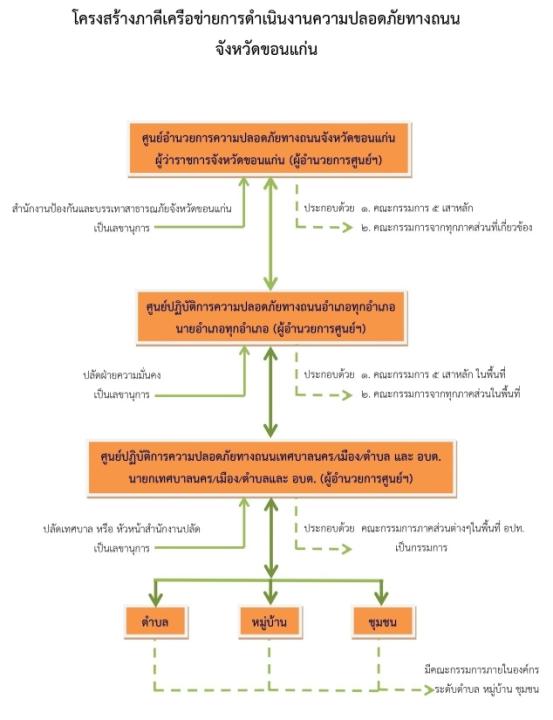 [Speaker Notes: ก่อนสรุปขอแนะนำ โครงสร้างภาคีเครือข่ายการดำเนินงานความปลอดภัยทางถนนจังหวัดขอนแก่น]
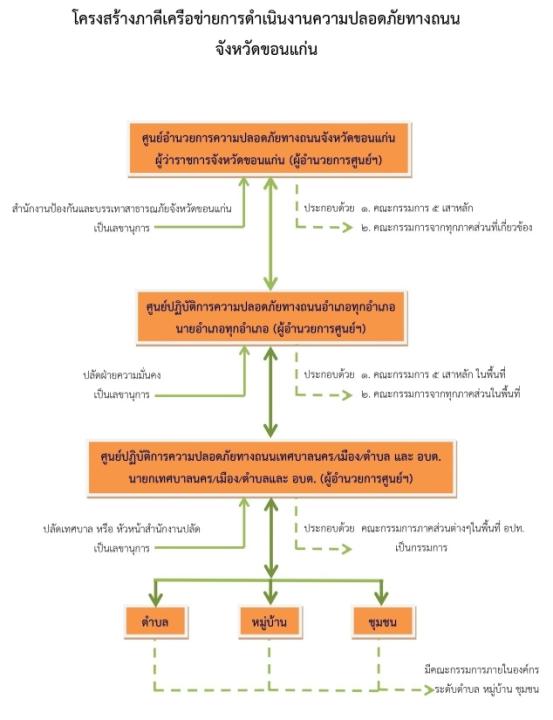 [Speaker Notes: เพื่อใช้เป็นแนวทางในการประสานงาน ระดับจังหวัด]
ระดับจังหวัด
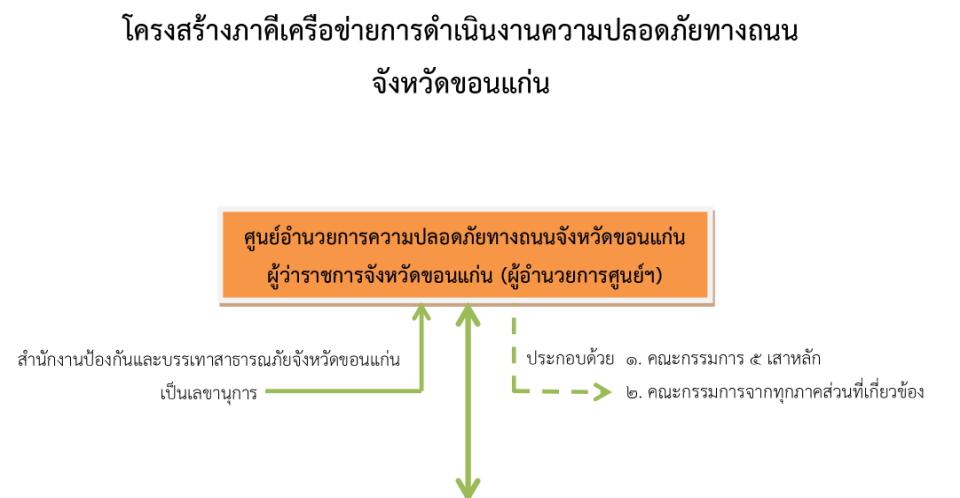 [Speaker Notes: ประกอบด้วย คณะกรรมการ ๕ เสาหลัก และคณะกรรมการจากทุกภาคส่วนที่เกี่ยวข้อง โดยสำนักงานป้องกันและบรรเทาสาธารณภัยจังหวัดขอนแก่นเป็นเลขานุการ]
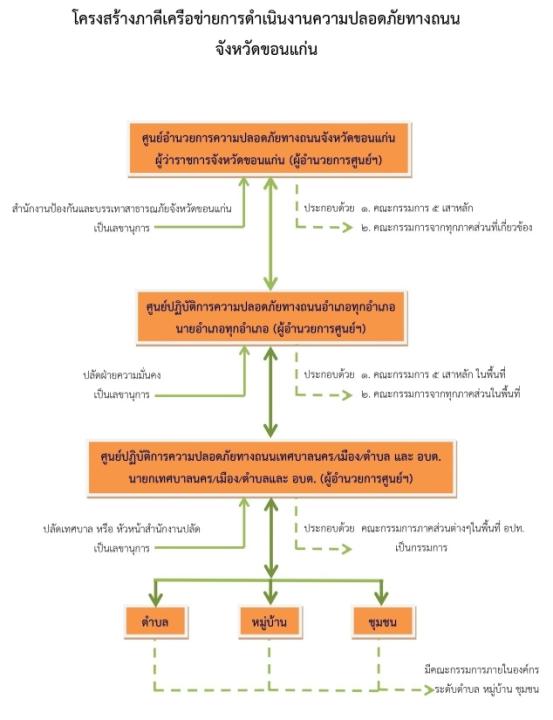 [Speaker Notes: ระดับอำเภอ]
ระดับอำเภอ
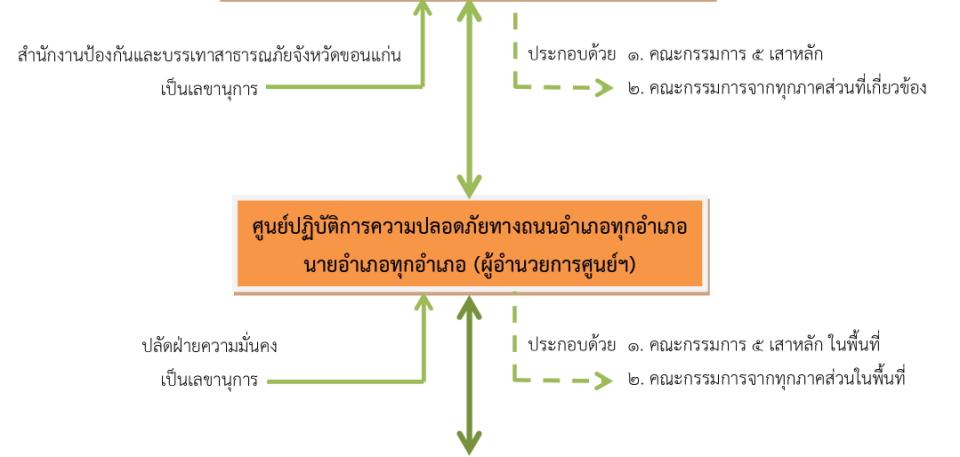 [Speaker Notes: ประกอบด้วย คณะกรรมการ ๕ เสาหลัก ในพื้นที่ และคณะกรรมการจากทุกภาคส่วนในพื้นที่ โดยปลัดฝ่ายความมั่นคงเป็นเลขานุการ]
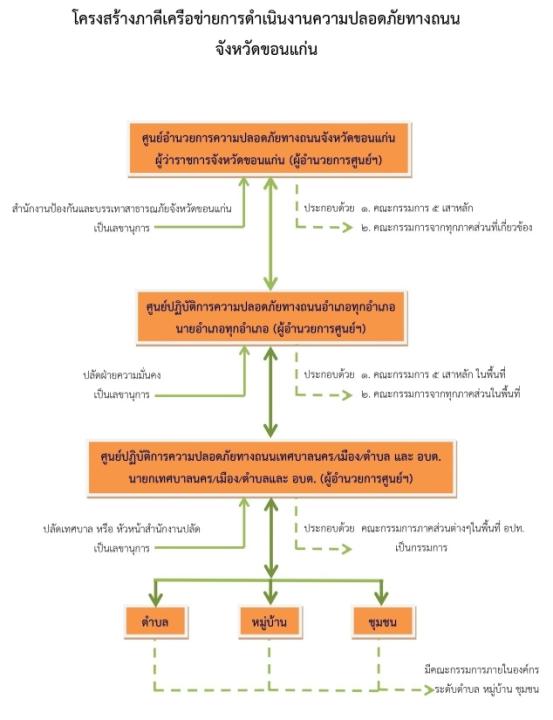 [Speaker Notes: ระดับตำบล]
ระดับตำบล
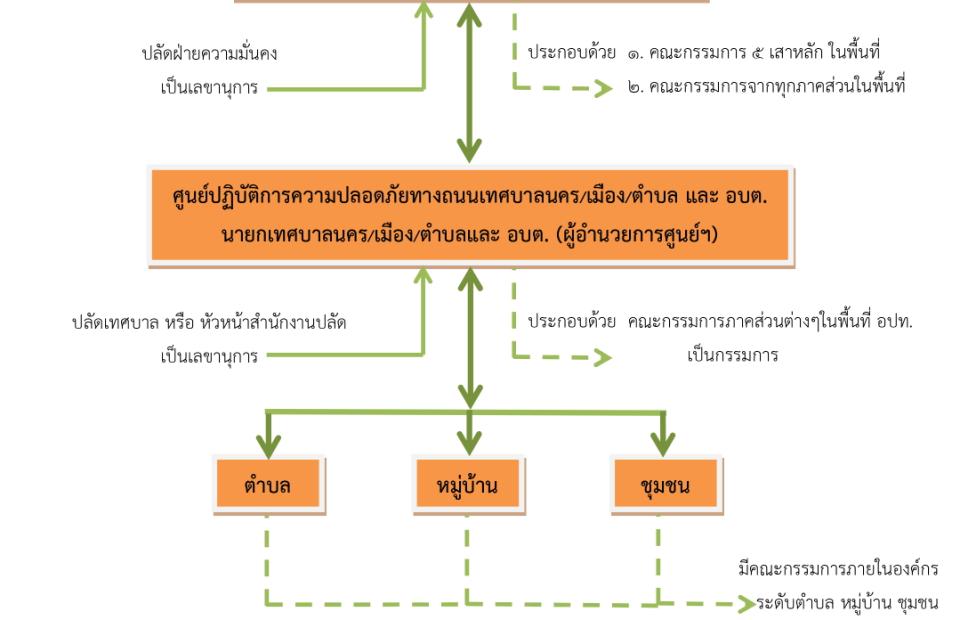 [Speaker Notes: ประกอบด้วย คณะกรรมการส่วนต่างๆในพื้นที่ อปท. โดยปลัดเทศบาล หรือ หัวหน้าสำนักงานปลัดเป็นเลขานุการ]
สรุปการขับเคลื่อนการป้องกันอุบัติเหตุทางถนน ผ่านระบบสุขภาพอำเภอ (DHS)
[Speaker Notes: สรุป การขับเคลื่อนการดำเนินงานป้องกันอุบัติเหตุทางถนน ผ่านระบบสุขภาพอำเภอ (DHS)]
สรุปการขับเคลื่อนการป้องกันอุบัติเหตุทางถนน ผ่านระบบสุขภาพอำเภอ (DHS)
ต้องเริ่มต้นที่ข้อมูลสารสนเทศ
[Speaker Notes: (๑) ต้องเริ่มต้นที่ข้อมูลสารสนเทศ]
สรุปการขับเคลื่อนการป้องกันอุบัติเหตุทางถนน ผ่านระบบสุขภาพอำเภอ (DHS)
ต้องเริ่มต้นที่ข้อมูลสารสนเทศ
ขึ้นกับผู้ประสานงานทั้งระดับจังหวัดและอำเภอ
[Speaker Notes: (๒) งานจะขับเคลื่อนได้หรือไม่ขึ้นกับผู้ประสานงานทั้งระดับจังหวัดและอำเภอ]
สรุปการขับเคลื่อนการป้องกันอุบัติเหตุทางถนน ผ่านระบบสุขภาพอำเภอ (DHS)
ต้องเริ่มต้นที่ข้อมูลสารสนเทศ
ขึ้นกับผู้ประสานงานทั้งระดับจังหวัดและอำเภอ
บูรณาการภารกิจระหว่างทีม SRRT/ER/EMS
[Speaker Notes: (๓) งานจะขับเคลื่อนได้อย่างมีประสิทธิภาพหากมีการบูรณาการภารกิจระหว่างทีม SRRT/ER/EMS]
สรุปการขับเคลื่อนการป้องกันอุบัติเหตุทางถนน ผ่านระบบสุขภาพอำเภอ (DHS)
ต้องเริ่มต้นที่ข้อมูลสารสนเทศ
ขึ้นกับผู้ประสานงานทั้งระดับจังหวัดและอำเภอ
บูรณาการภารกิจระหว่างทีม SRRT/ER/EMS
ทุกภาคส่วนผสมผสานความร่วมมือ
[Speaker Notes: (๔) งานจะประสบผลสำเร็จหากทุกภาคส่วนผสมผสานความร่วมมือ]
จุดเริ่มต้นของการขับเคลื่อนดั่งหยดน้ำที่สร้างแรงกระเพื่อมต่อไปไม่สิ้นสุด
[Speaker Notes: สุดท้ายขอให้ทุกท่านลบคำว่า “คิดว่าไม่ใช่หน้าที่ออกจากใจ”]
ครั้งที่ 1 วันที่ 25 เม.ย 2558 ณ ห้องประชุมสำนักงาน.ปภ.จังหวัดขอนแก่น
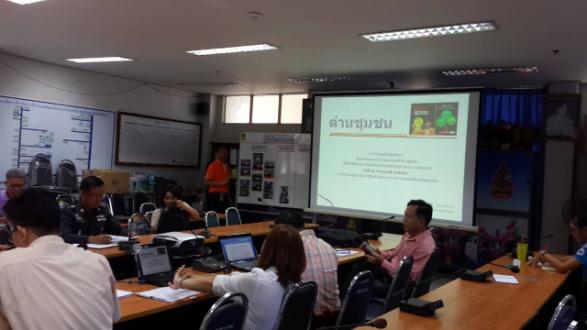 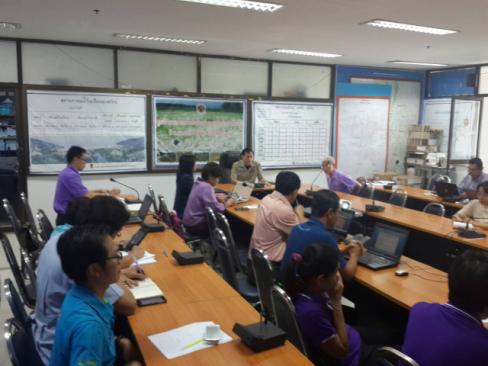 [Speaker Notes: โดยการผสมผสานความร่วมมือของ องค์กรหลายภาคส่วนที่เกี่ยวข้อง]
ครั้งที่ 2 วันที่ 1 พ.ค 2558
ณ ห้องประชุม สสจ.ขอนแก่น
ครั้งที่ 3 วันที่ 11 พ.ค 2558
ณ โรงแรมเซ็นทารา ขอนแก่น
[Speaker Notes: ในการจัดทำร่างกรอบแนวทางการดำเนินโครงการแบบบูรณาการตั้งแต่ระดับจังหวัด]
ครั้งที่ 4 วันที่ 15-17 พ.ค 2558
ณ โรงแรมเลตรัง จ.ตรัง
ครั้งที่ 5 วันที่ 2 ก.ค 2558
ณ ห้องประชุม สนง ปภ. ขอนแก่น
[Speaker Notes: มีการประชุมหารือร่วมกันหลายครั้ง และหน่วยงานต่างๆหมุนเวียนกันเป็นเจ้าภาพ]
ครั้งที่ 6 วันที่ 17 ก.ย 2558
ณ ห้องประชุม โรงแรมวีวิช ขอนแก่น
โดย บริษัทกลางฯ
ครั้งที่ 7 วันที่ 24 ก.ย 2558
ณ ห้องประชุม โรงแรมกรีน ขอนแก่น
โดย สสจ.ขอนแก่น
สวัสดี